ОСВЕНЦИМ  (АУШВИЦ)
Выполнила учитель истории и обществознания
Клинова Марина Николаевна


2015 год
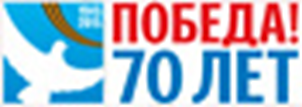 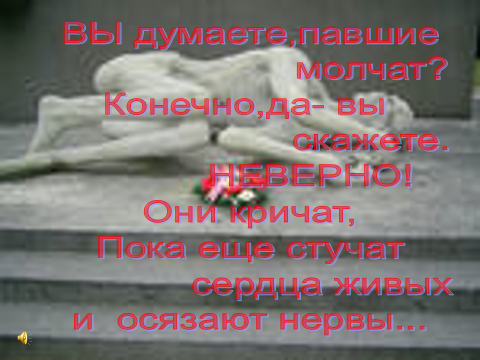 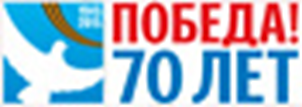 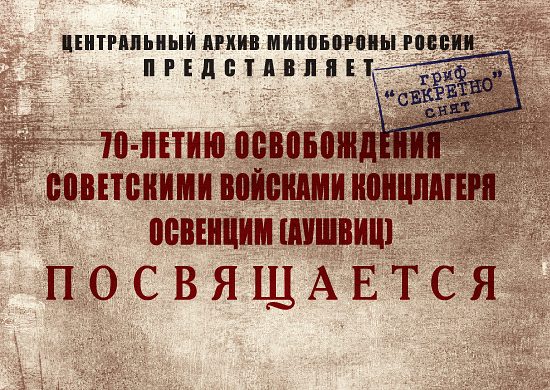 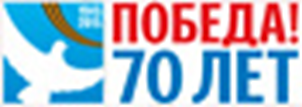 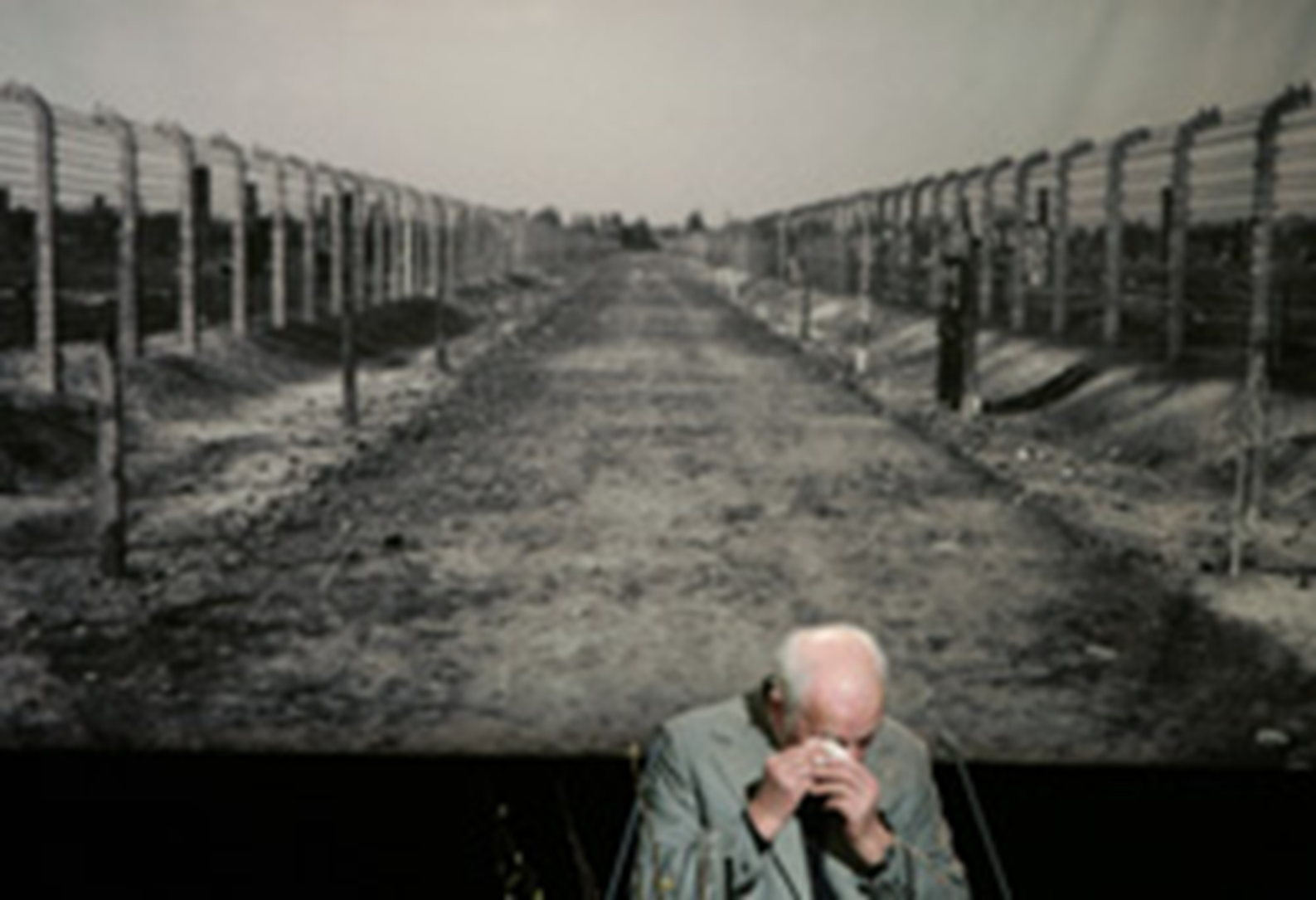 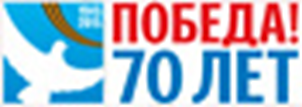 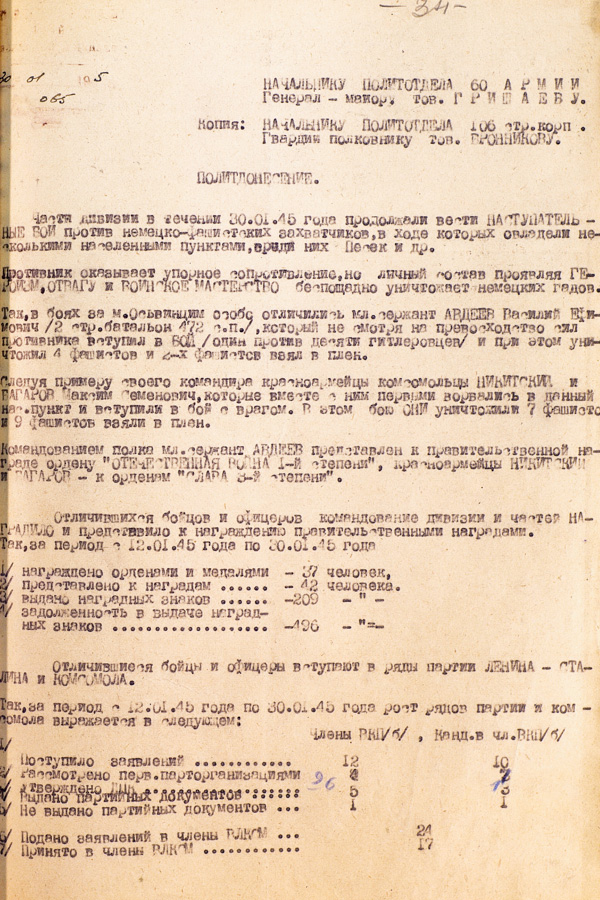 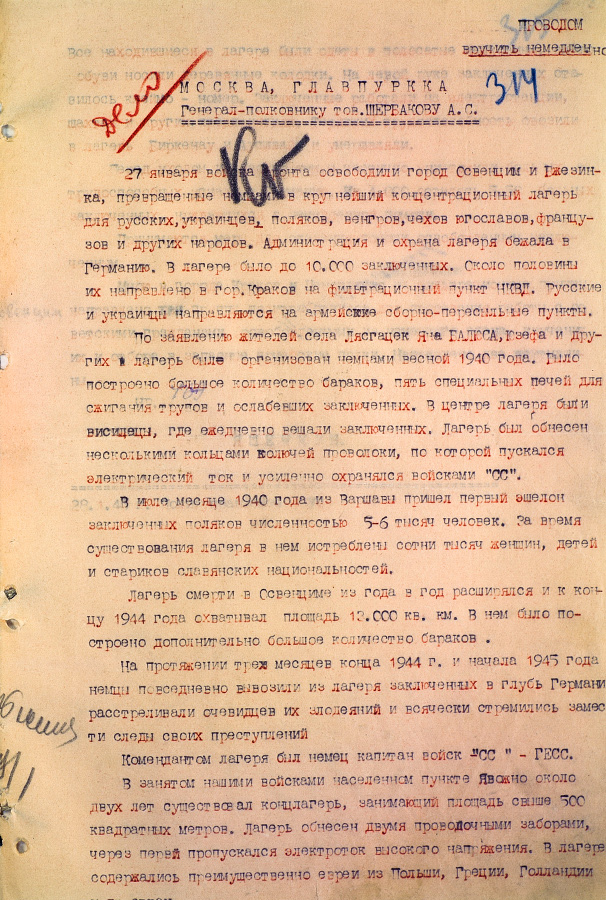 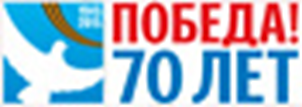 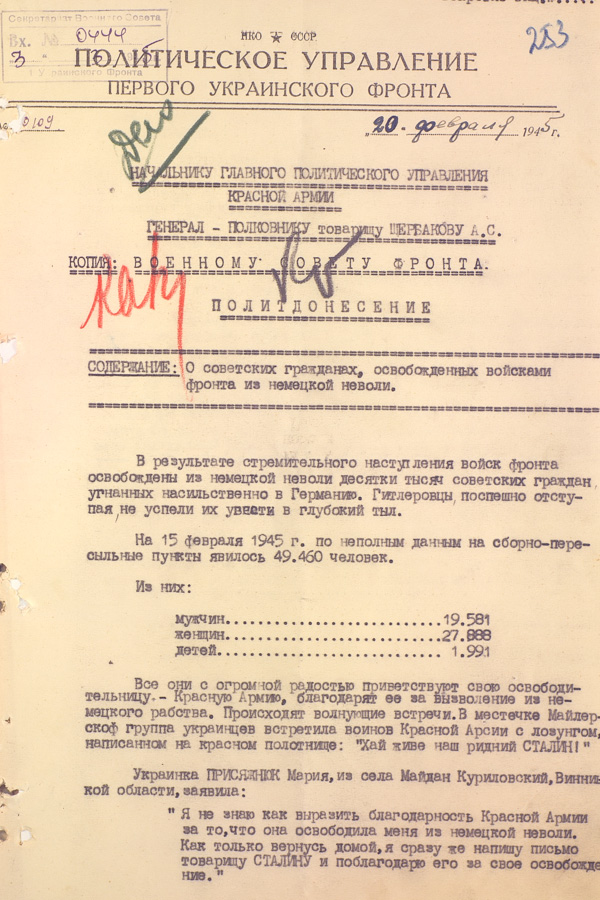 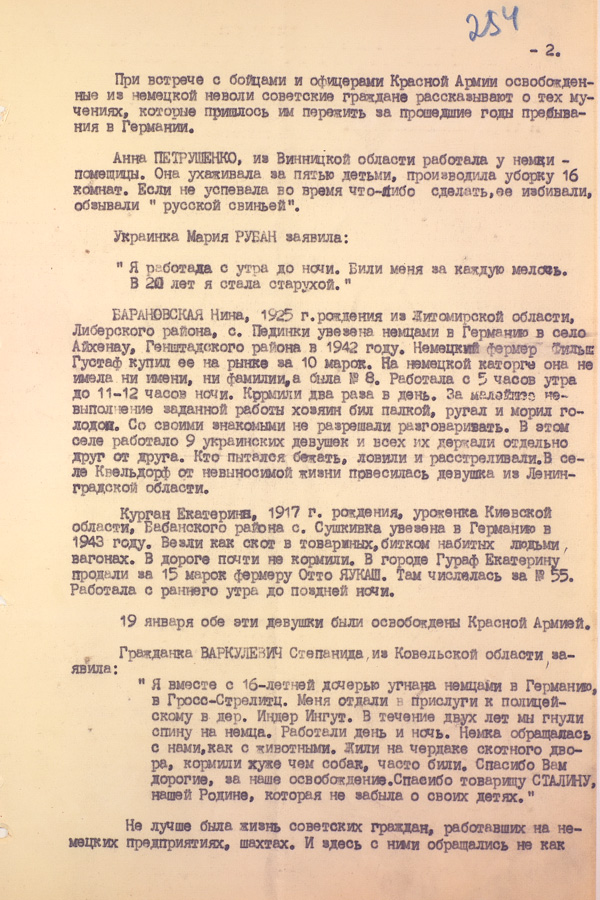 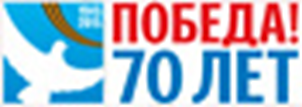 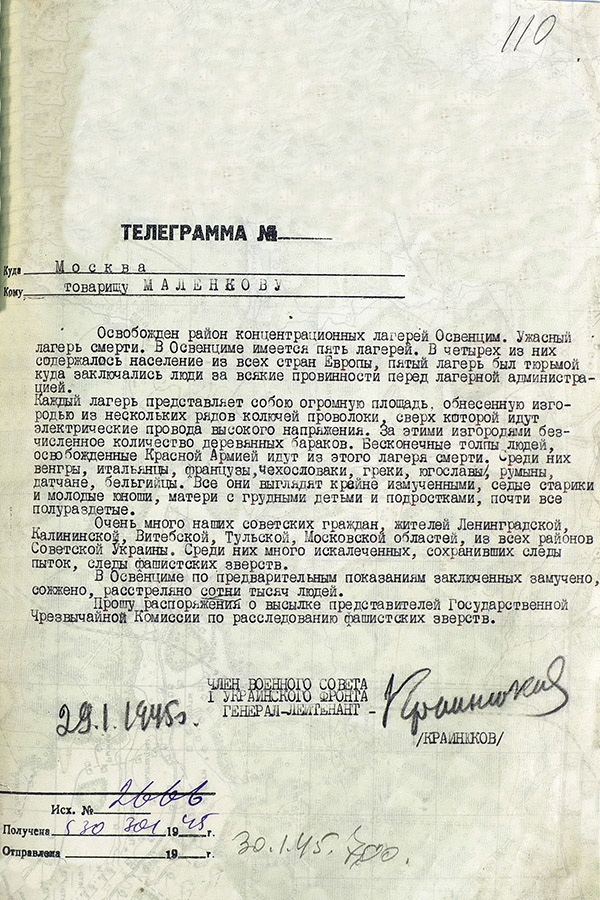 Донесение Члена Военного совета 1-го Украинского фронта Секретарю ЦК КПСС Маленкову Г.М. о лагере Освенцим от 29 января 1945 г.
Подлинник.
 Машинописный текст.
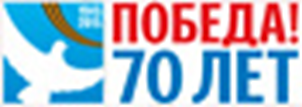 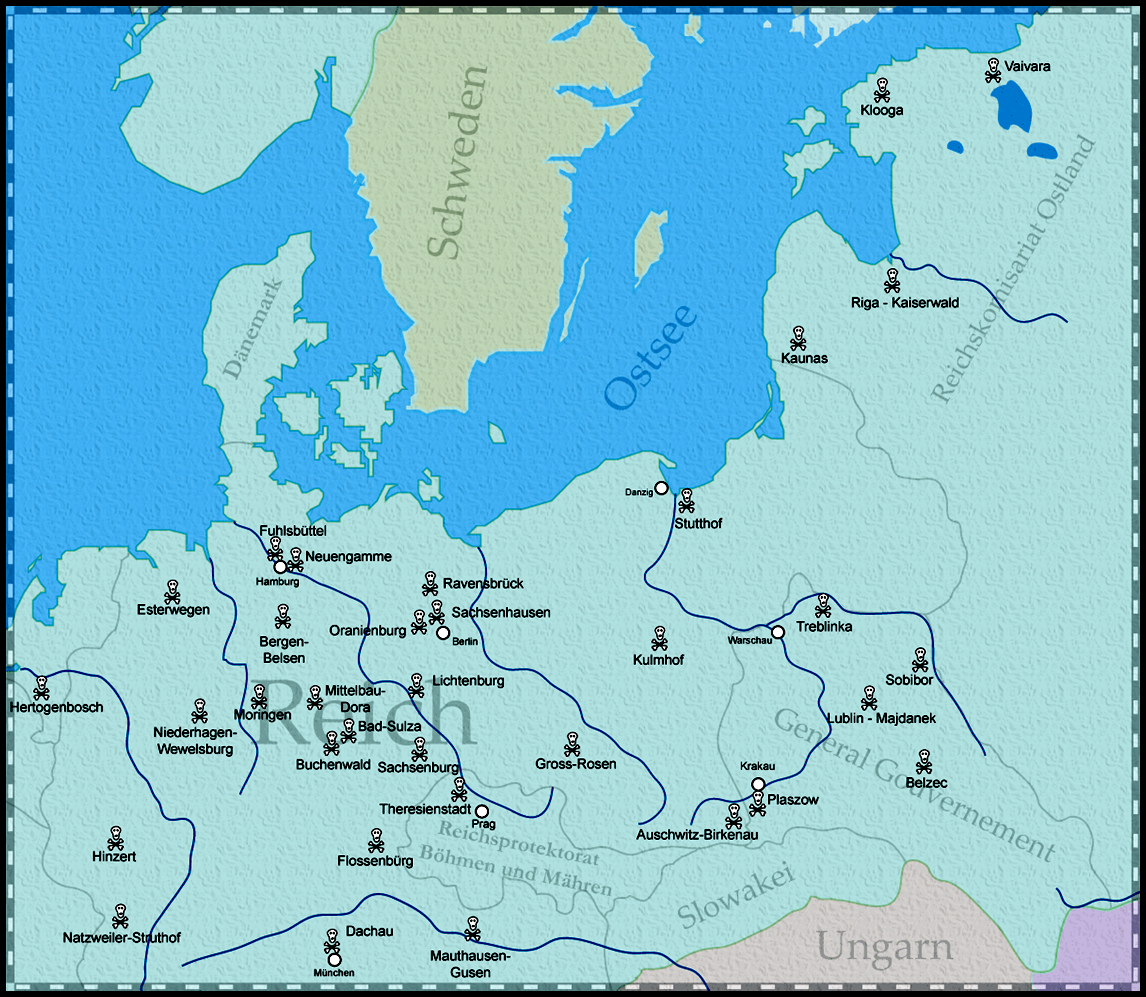 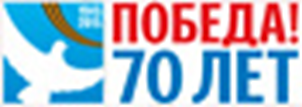 Ворота концлагеря Освенцим (Аушвиц-Биркенау)(современная фотография)
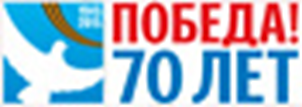 Руины бараков Освенцима (современная фотография)
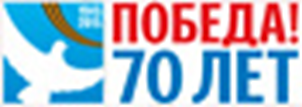 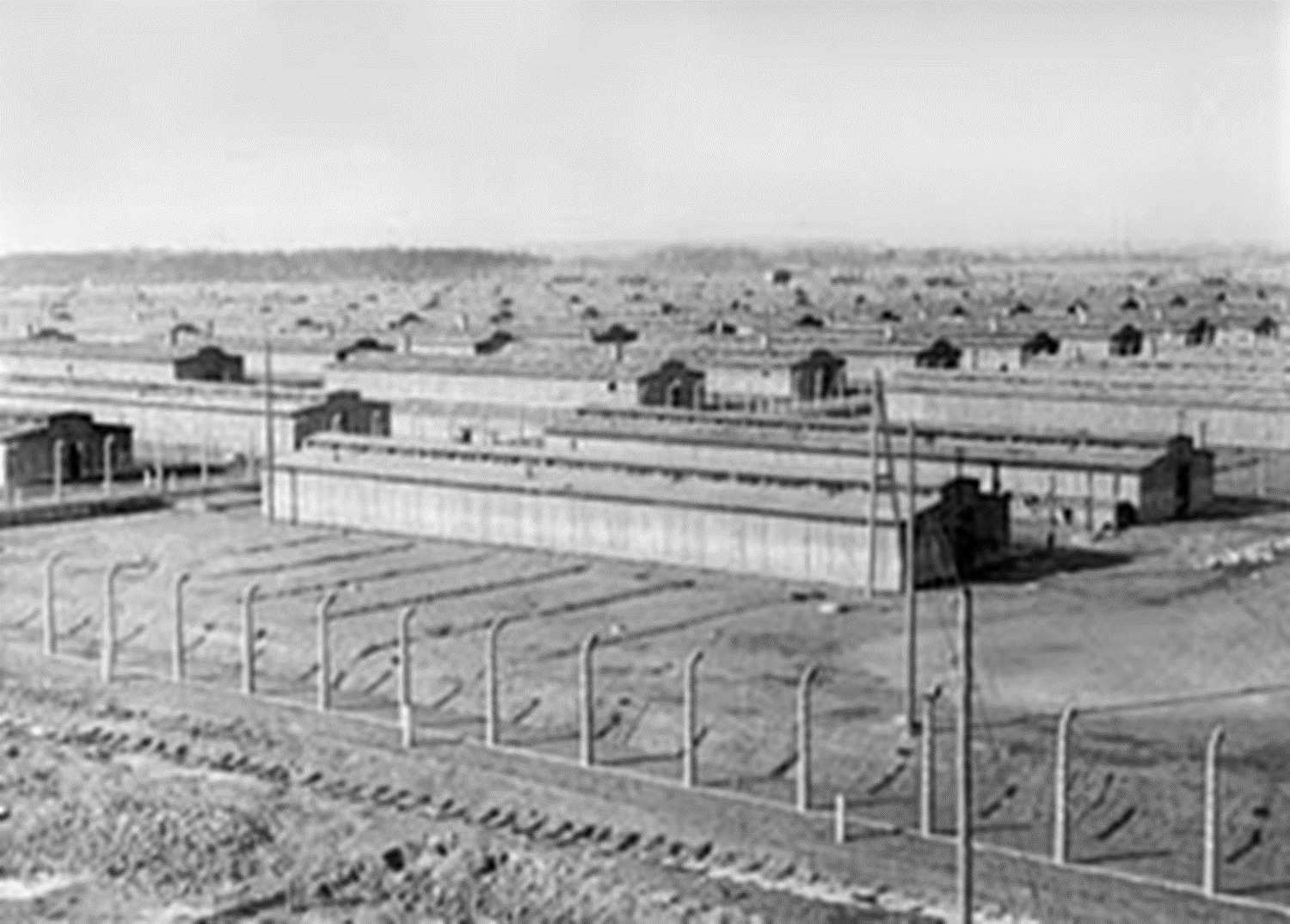 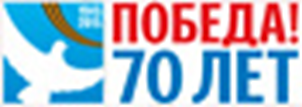 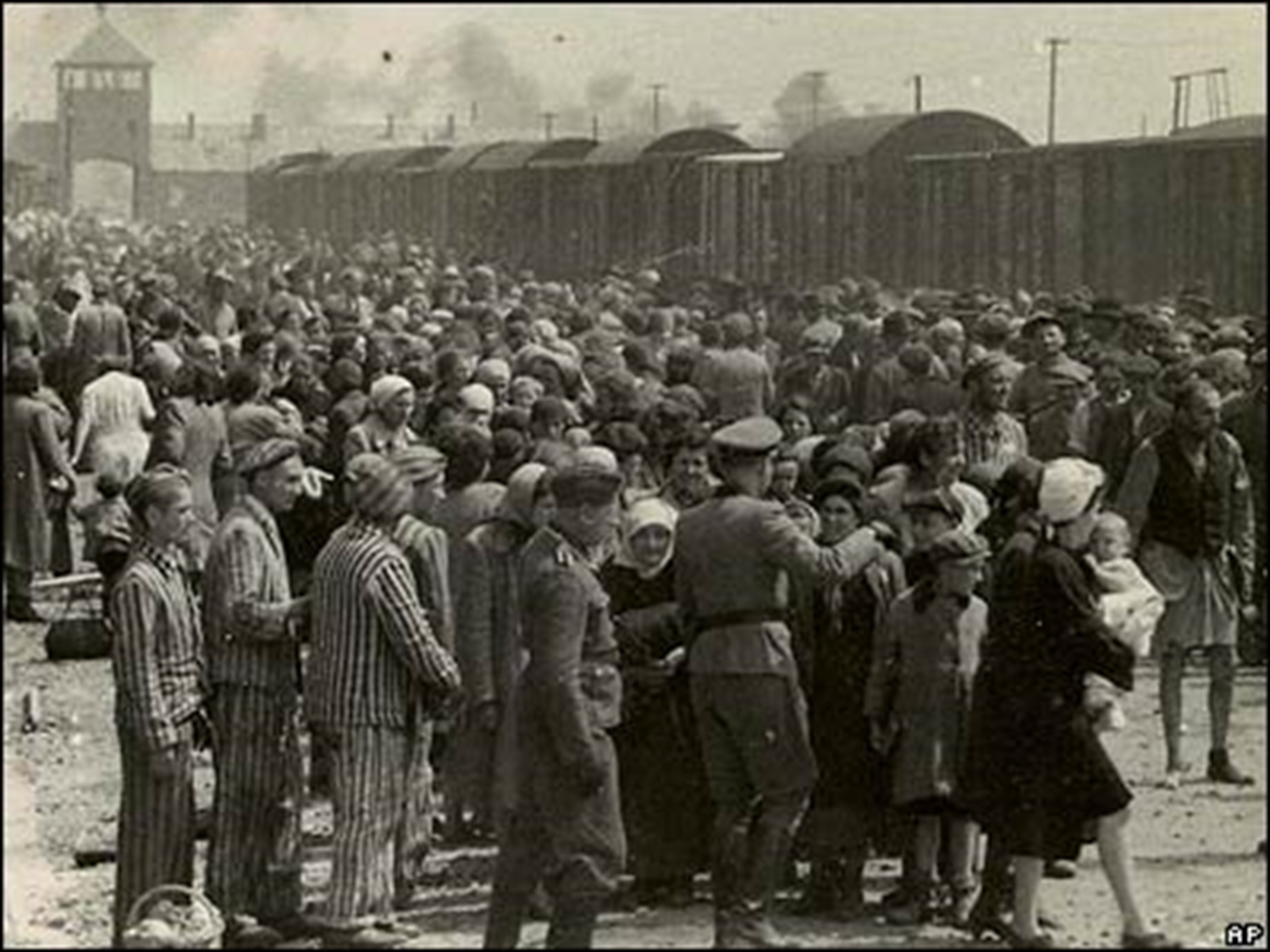 Советские военнопленные в 1941 году
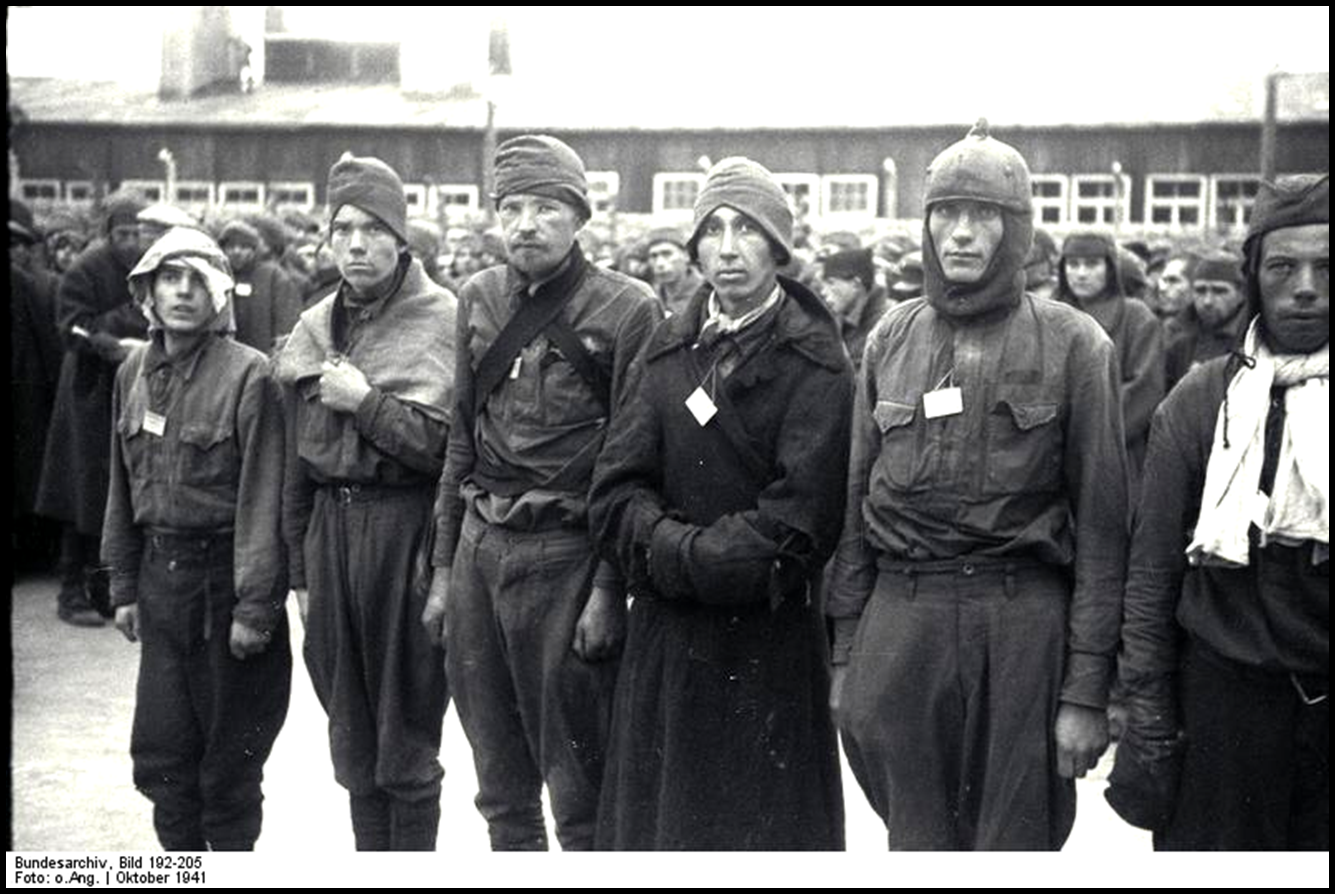 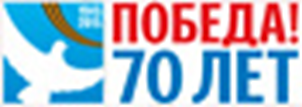 Узники концлагеря
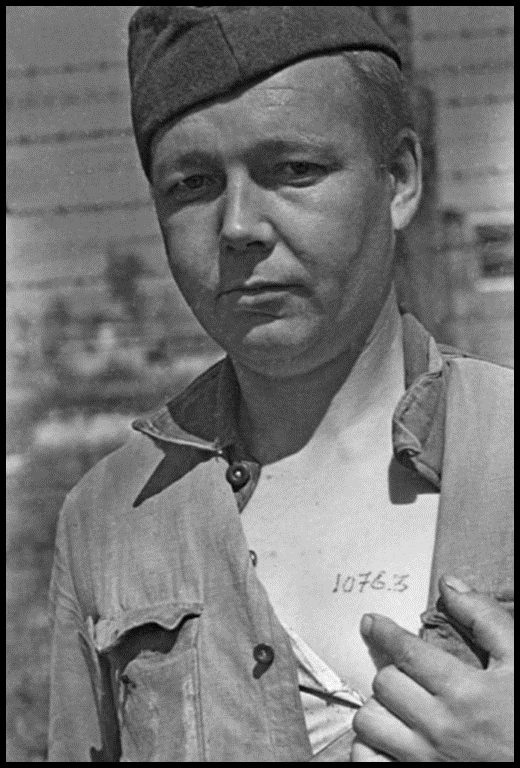 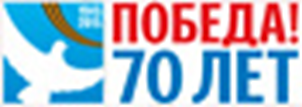 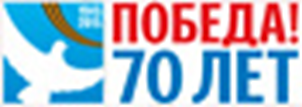 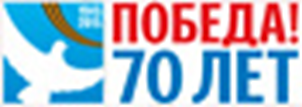 Печи крематория в Освенциме
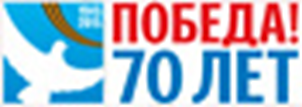 Печи крематория в Освенциме
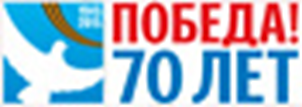 Жертвы концлагеря
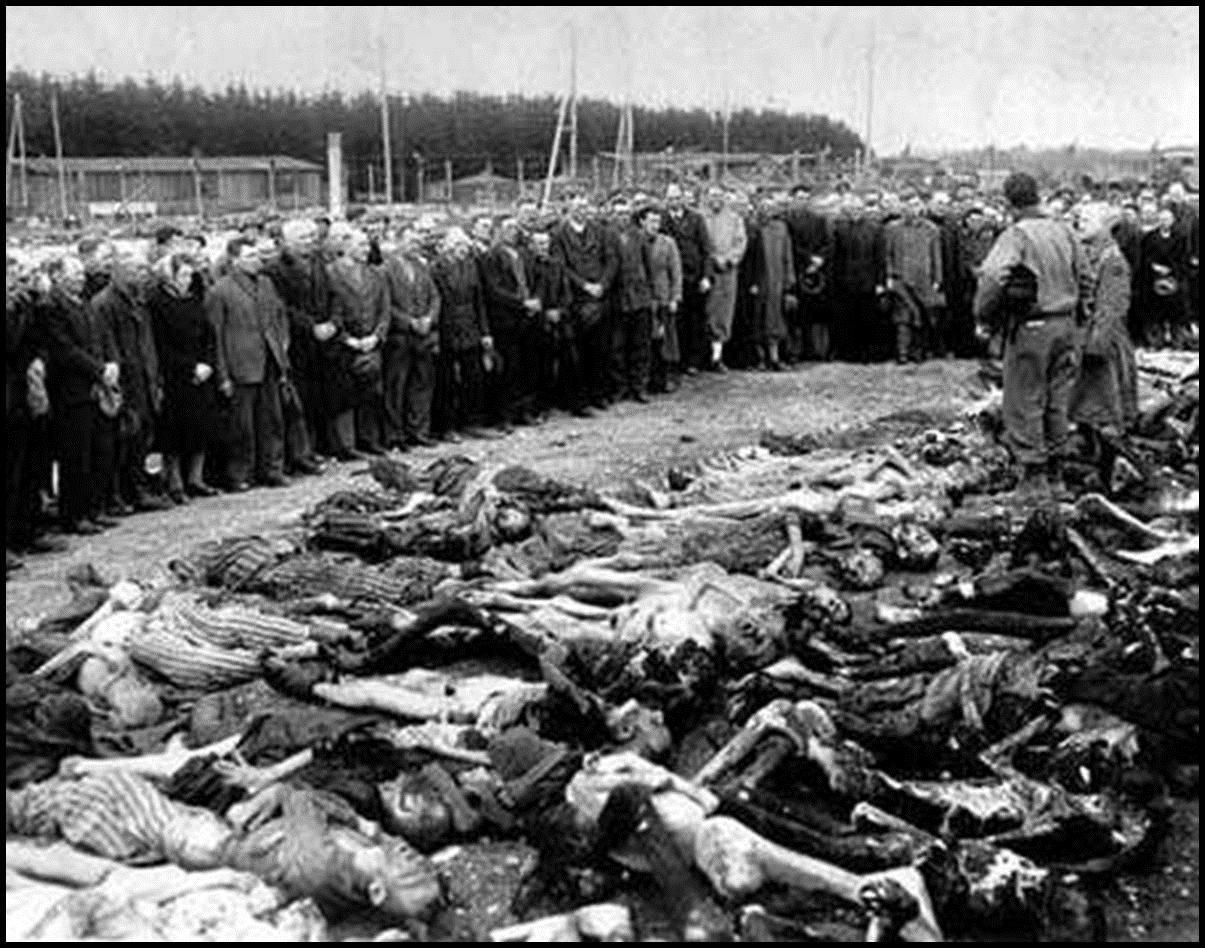 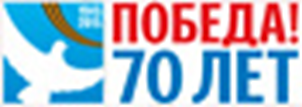 Жертвы концлагеря
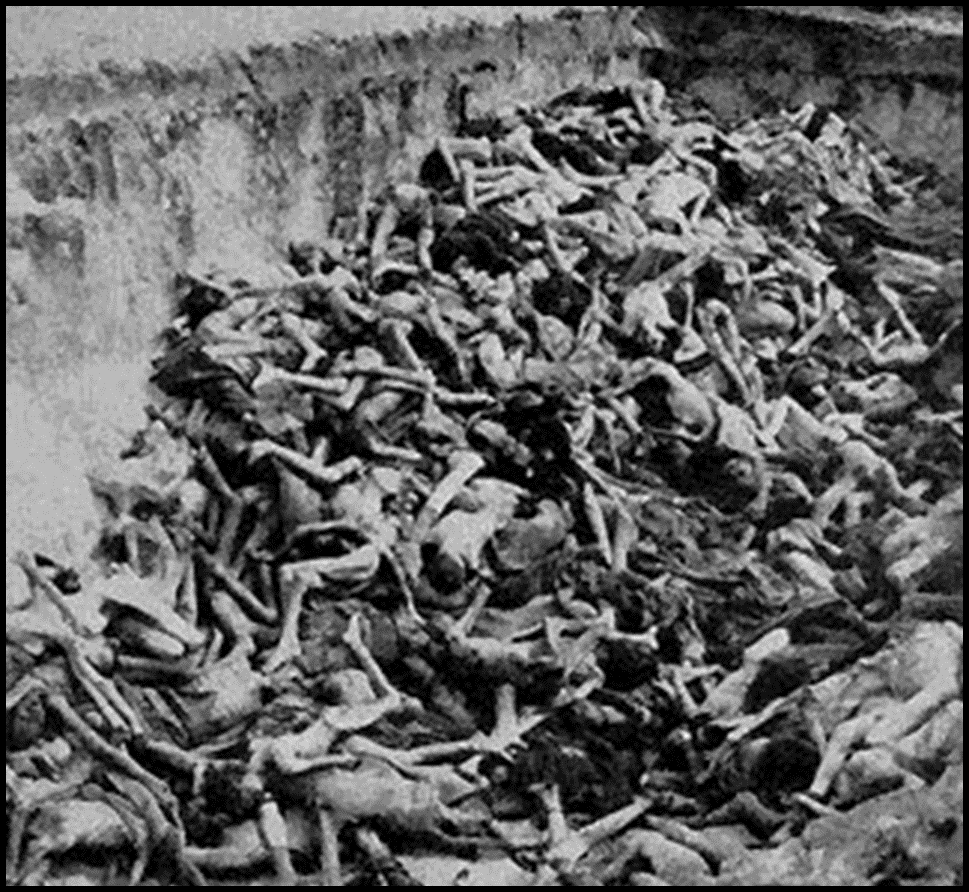 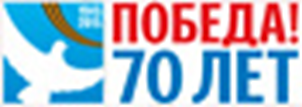 Жертвы концлагеря
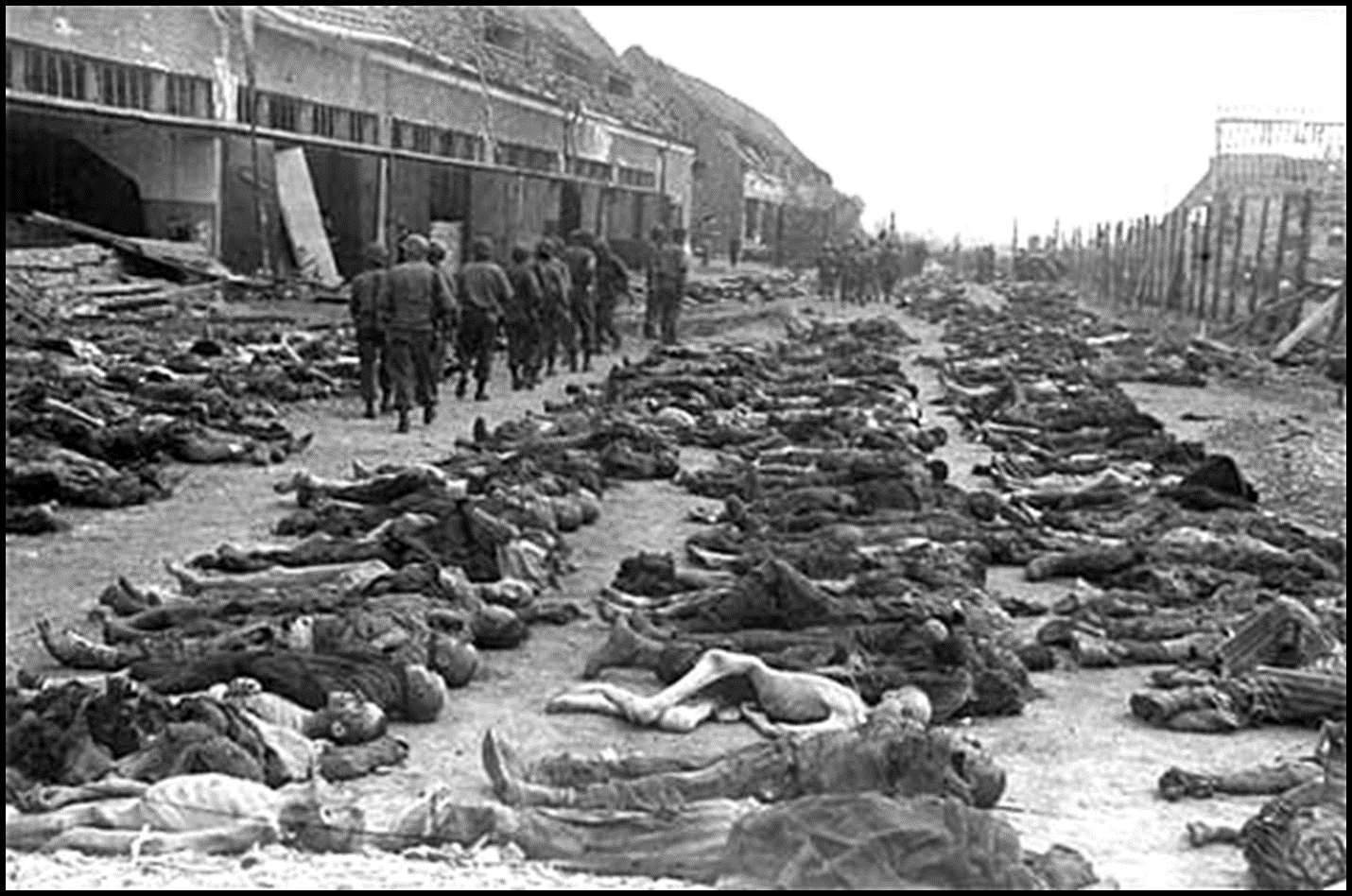 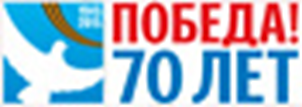 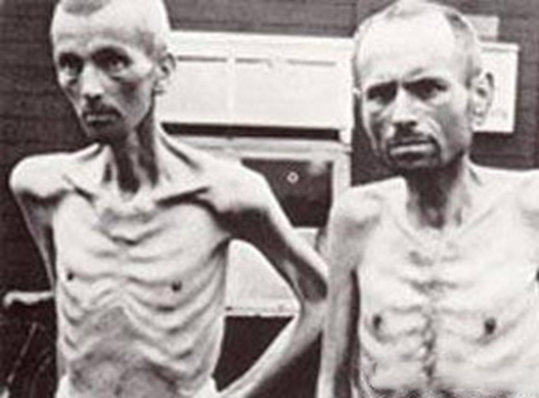 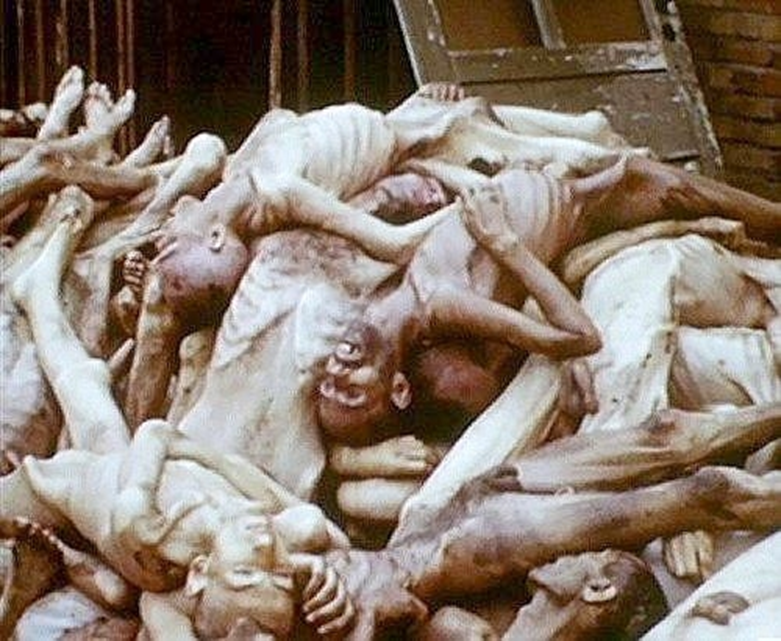 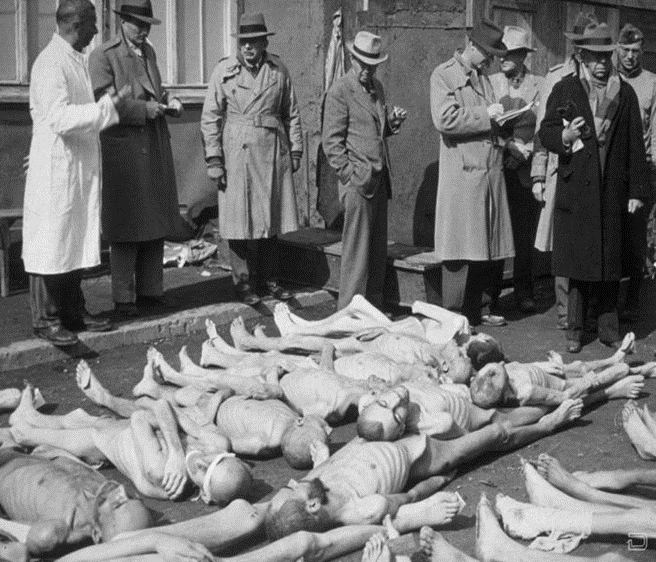 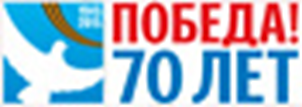 1945 г. Освобождение узников из концлагеря.
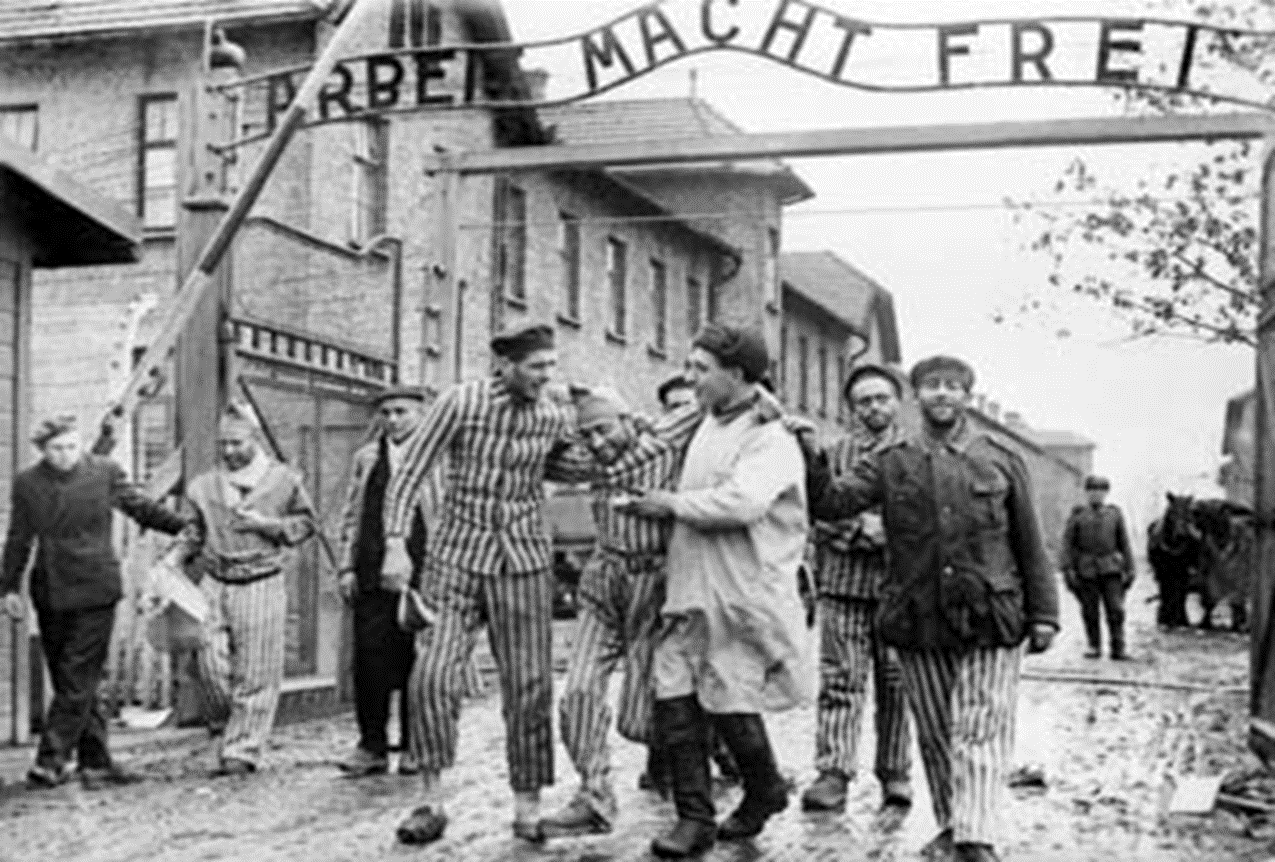 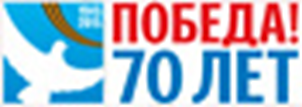 1945 г. Освенцим. Волосы женщин, сожженных в крематории, в аккуратных тюках, с указанием номера и веса, отправлялись в Германию.
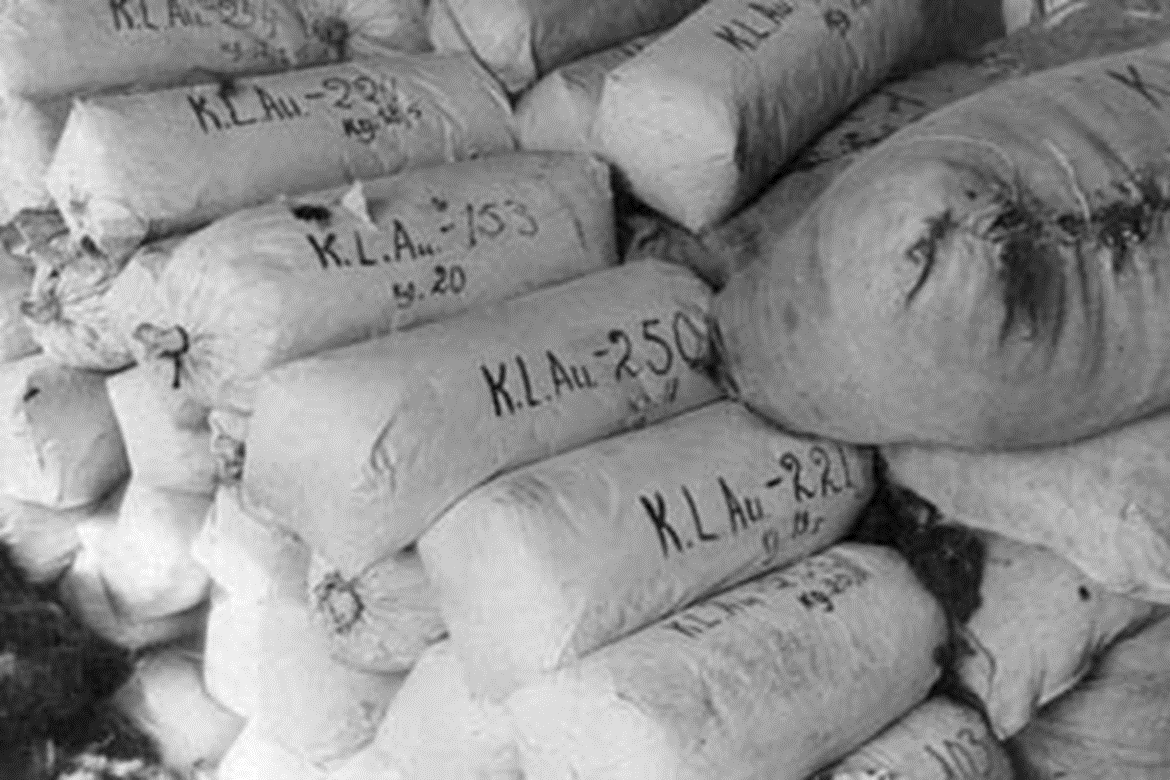 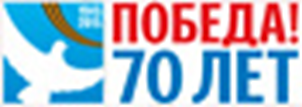 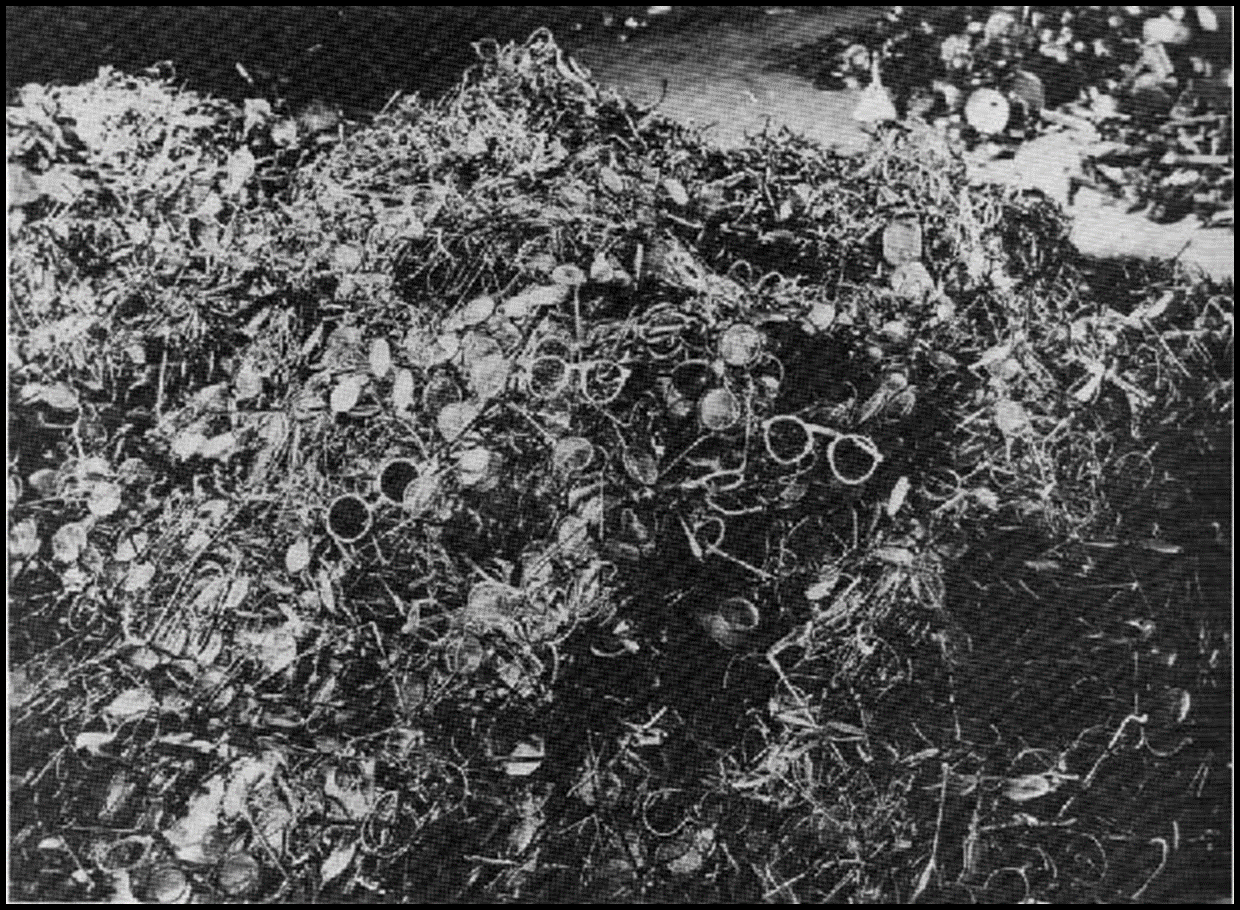 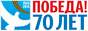 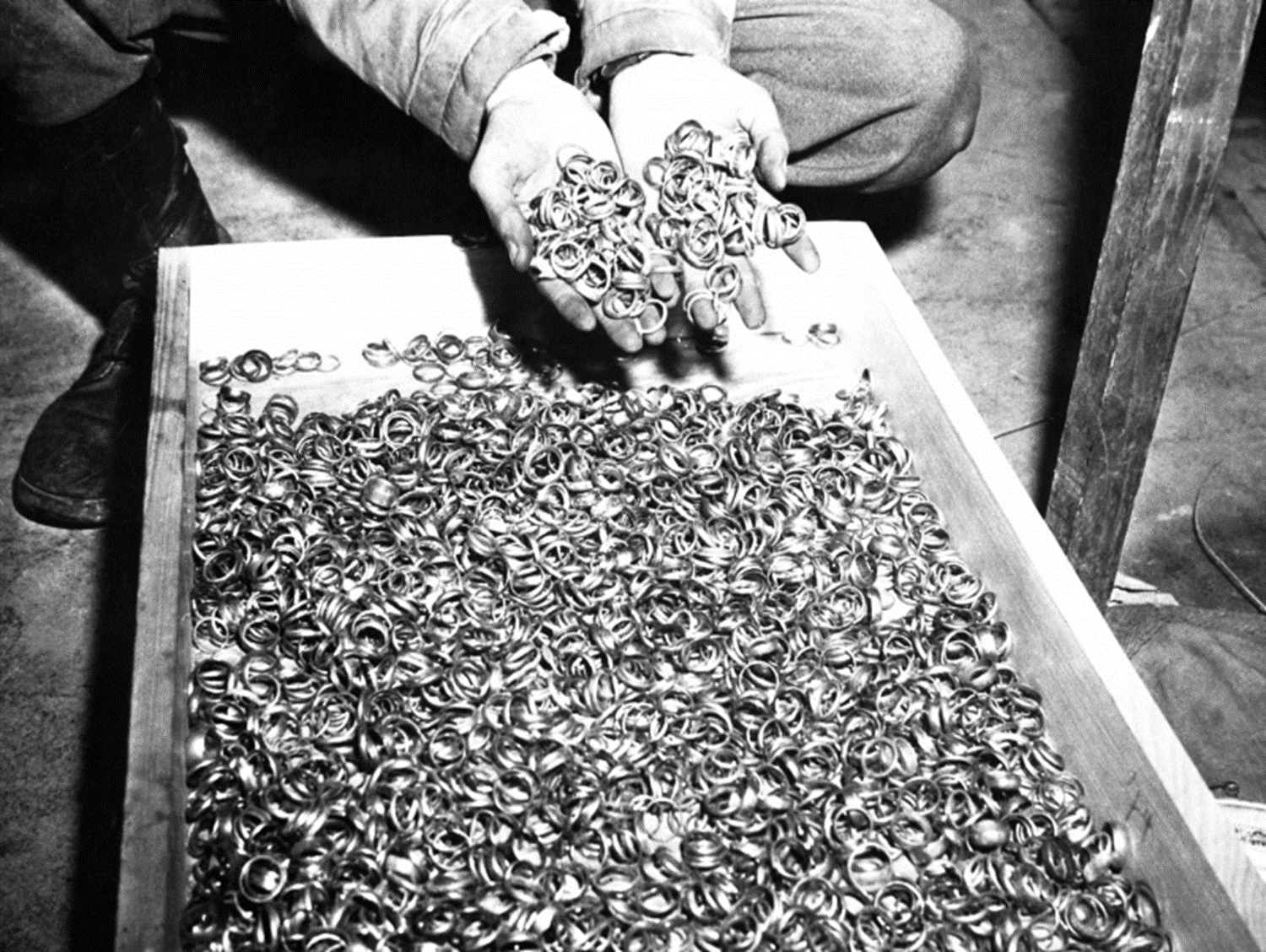 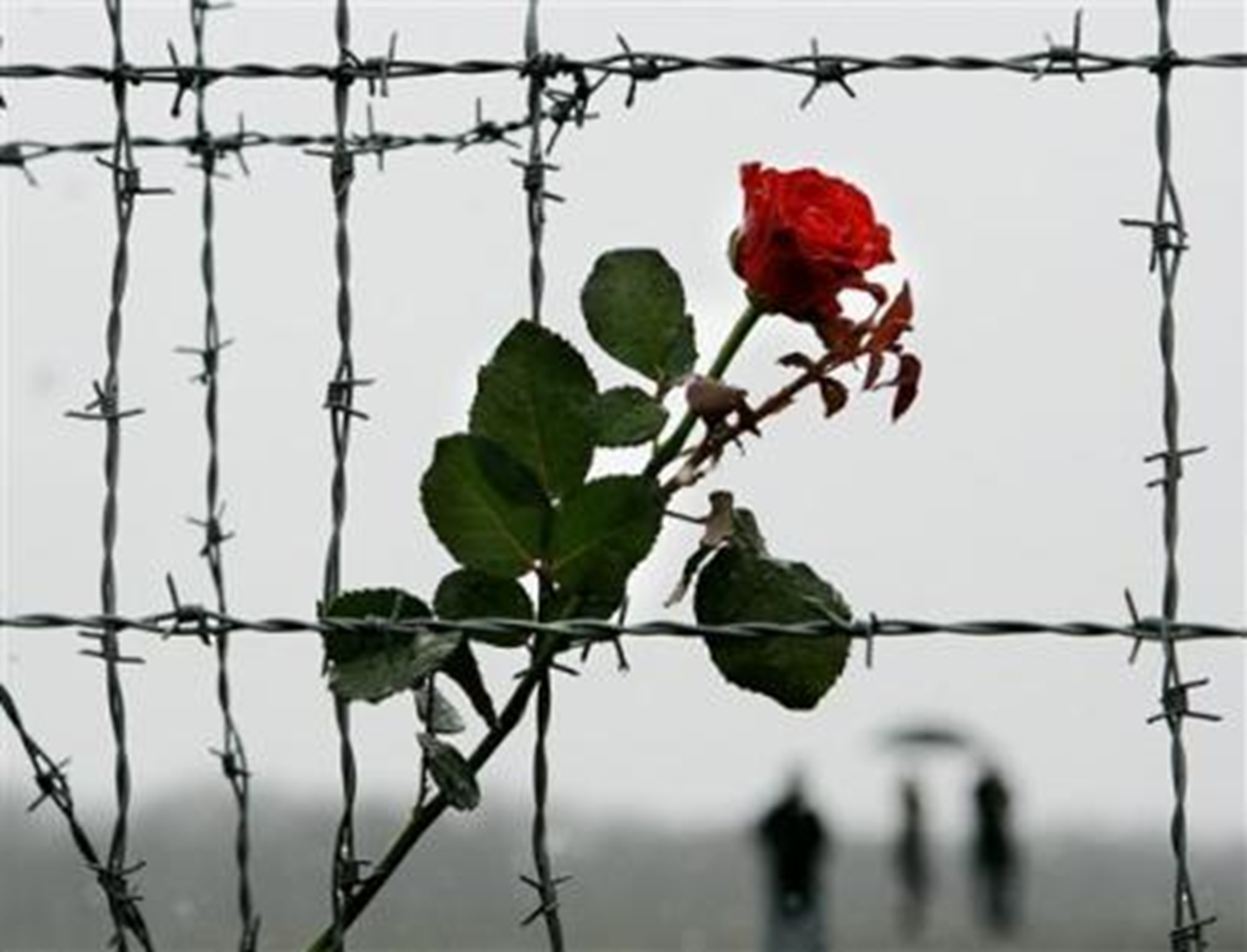